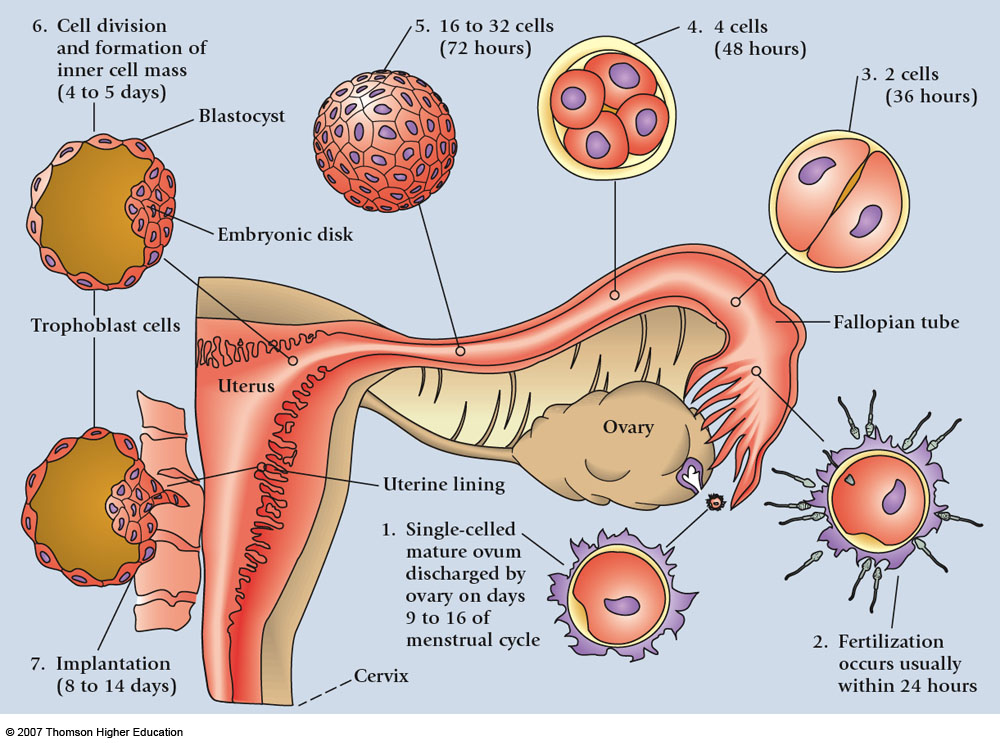 The extraembryonic mesoderm lining the inside of the cytotrophoblast is then known as
 THE CHORIONIC PLATE
 The only place where extraembryonic mesoderm traverses the chorionic cavity is in
 THE CONNECTING STALK
With development of blood vessels, the stalk becomes THE UMBILICAL CORD
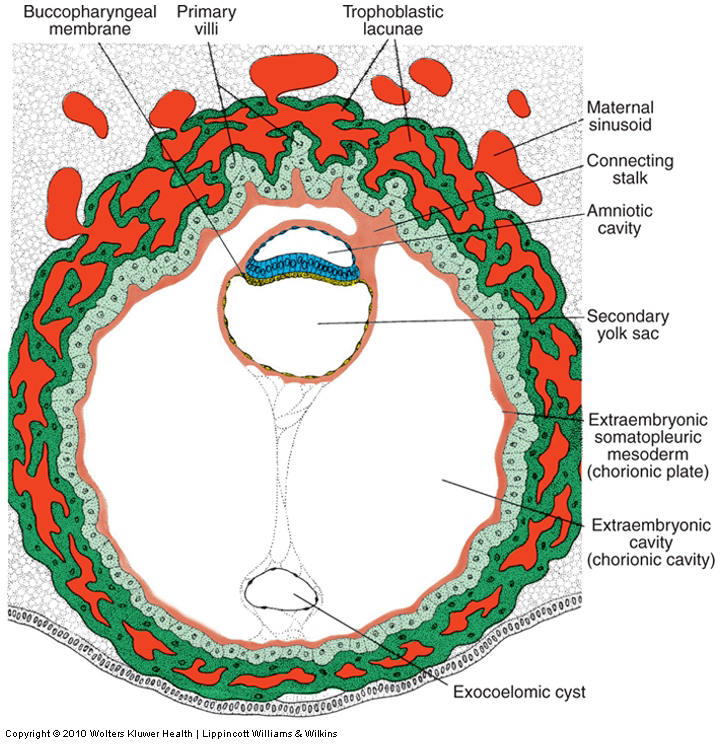 THIRD WEEK
OF DEVELOPMENT
It is not birth, marriage or death, but gastrulation, 
which is truly the most important time in your  life
Lewis Wolpert (1986)
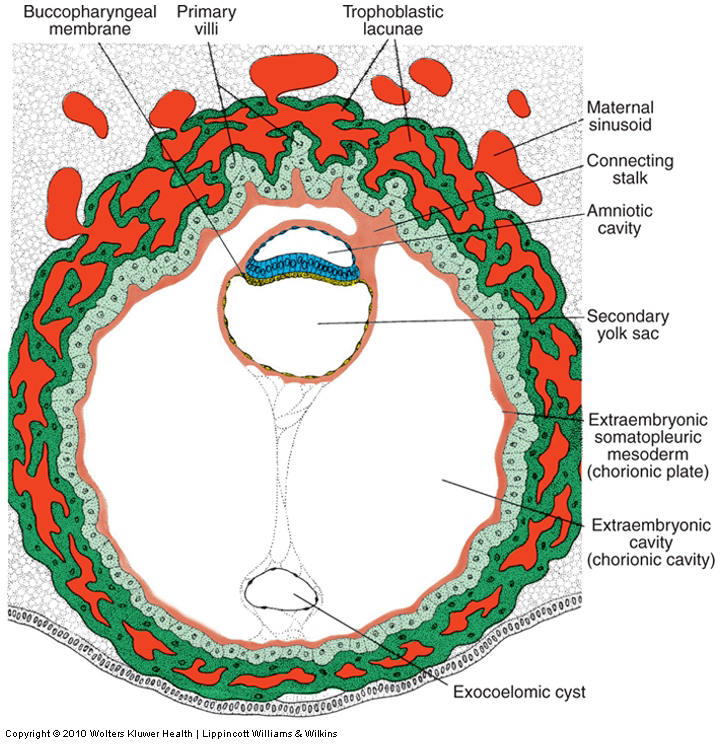 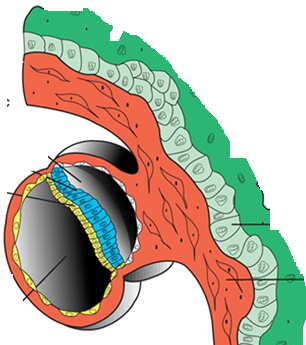 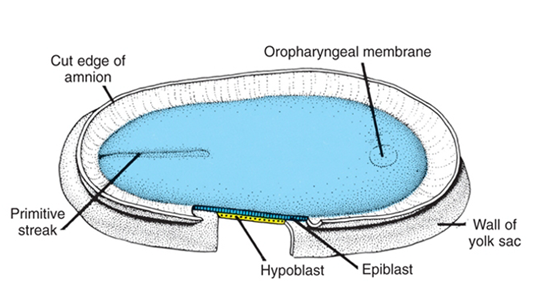 When viewed from above, through the amniotic cavity, the epiblast appears as an oval disc
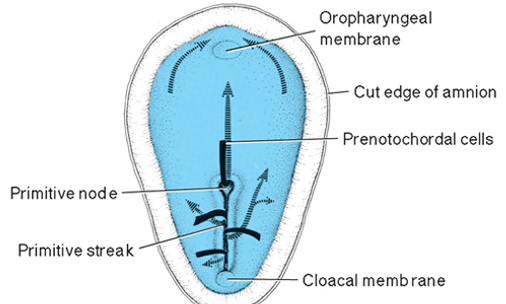 The BUCCOPHARYNGEAL MEMBRANE marks the future mouth which is situated in the midline at the cranial end
The CLOACAL MEMBRANE marks the future anus which is situated in the midline at caudal end.
The cells of the EPIBLAST are capable of
 proliferation and migration
These two features of the epiblast will lead to:
The cells of the epiblast start to proliferate forming
 a swilling called PRIMITIVE NODE
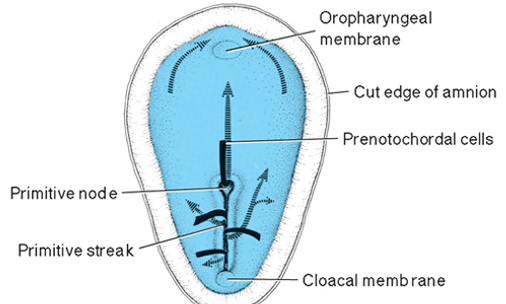 As the primitive node elongates THE PRIMITIVE STREAK appears
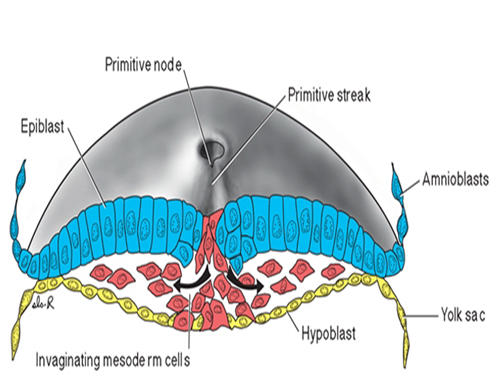 Cells of the epiblast migrate toward the primitive streak .
The cells of the primitive streak ingress in the epiblast making a pore in the middle 
Upon arrival in the region of the streak, they detach from the epiblast, and slip beneath it. 
This inward movement is known as invagination.
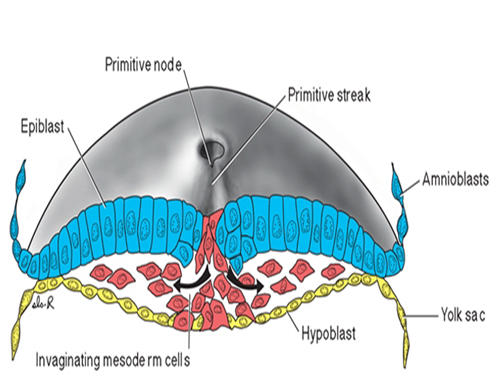 Once the cells have invaginated, some displace  the hypoblast, creating the embryonic ENDODERM
Other cells come to lie between the epiblast and newly created endoderm to form MESODERM
Cells remaining in the epiblast then form ECTODERM.
 Thus, THE EPIBLAST, through the process of gastrulation,
 is the source of all of the germ layers.
cells in these layers will give rise to all of the tissues and organs in the embryo.
A swelling appears on the upper surface of the hypoblast called 
NOTOCHORD
Because of the presence of the notochord in the middle of the trilaminar disc , 
the migrating cells from the epiblast will fill only the paraxial region 
(the area around 
the axis)
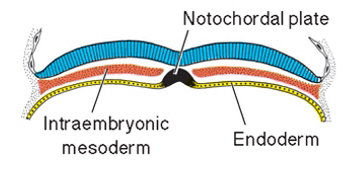 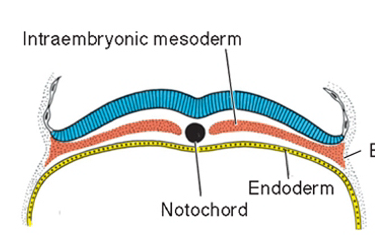 The most characteristic event occurring during the third week of gestation 
is 
GASTRULATION, the process that establishes all three germ layers in the embryo
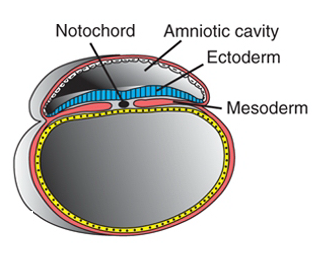 ENDODERM
1-ECTODERM

2-MESODERM

3-ENDODERM
Derivatives of the ectodermal 
                germ layer
Development of the neural tube
At the middle of the epiblast another swelling called
                       1-  neural plate appears

The neural plate replaces the receding primitive streak and closes the pore formed before
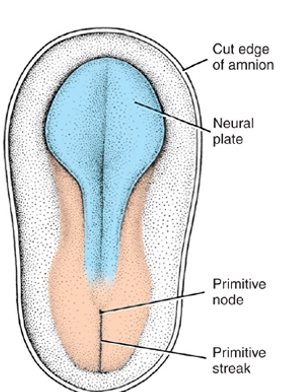 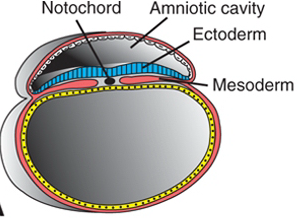 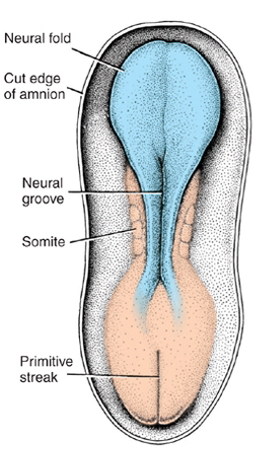 2-Neural groove
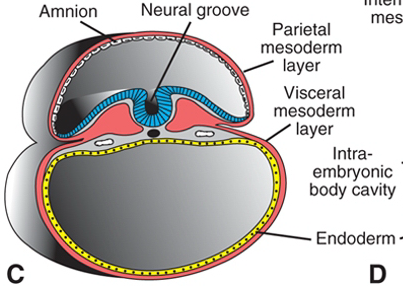 3-Neural tube
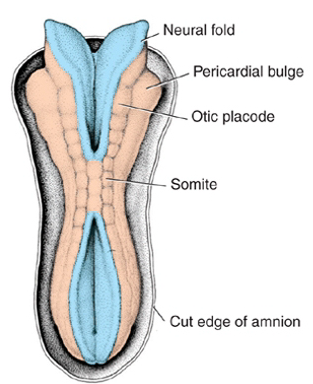 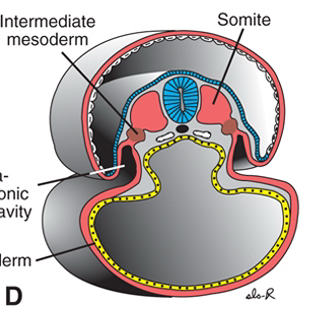 Parts of the neural tube
1-neural crest
2-alar plate
3-basal plate
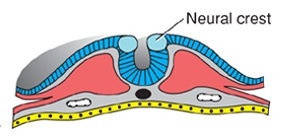 alar plate
basal plate
The nervous system is formed from the ectoderm
                                 (the neural tube)
The neural crest gives rise to the ganglia
The alar plate gives rise to the sensory part of the nervous system
The basal plate gives rise to the motor part of the nervous    system
Neural Crest Derivatives
1-Connective tissue and bones of the face and skull
2-Cranial nerve ganglia
3-C cells of the thyroid gland
4-Conotruncal septum in the heart
5-Odontoblasts
6-Dermis in face and neck
7-Spinal (dorsal root) ganglia
8-Sympathetic chain and preaortic ganglia
9-Parasympathetic ganglia of the gastrointestinal tract
10-Adrenal medulla
11-Schwann cells
12-Glial cells
13-Arachnoid and pia mater (leptomeninges)
14-Melanocytes
The notochord 
           gives rise to the 
Nucleus pulpous
     Of the intervertebral disk
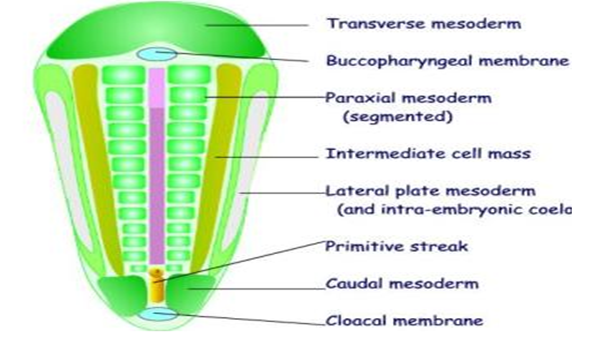 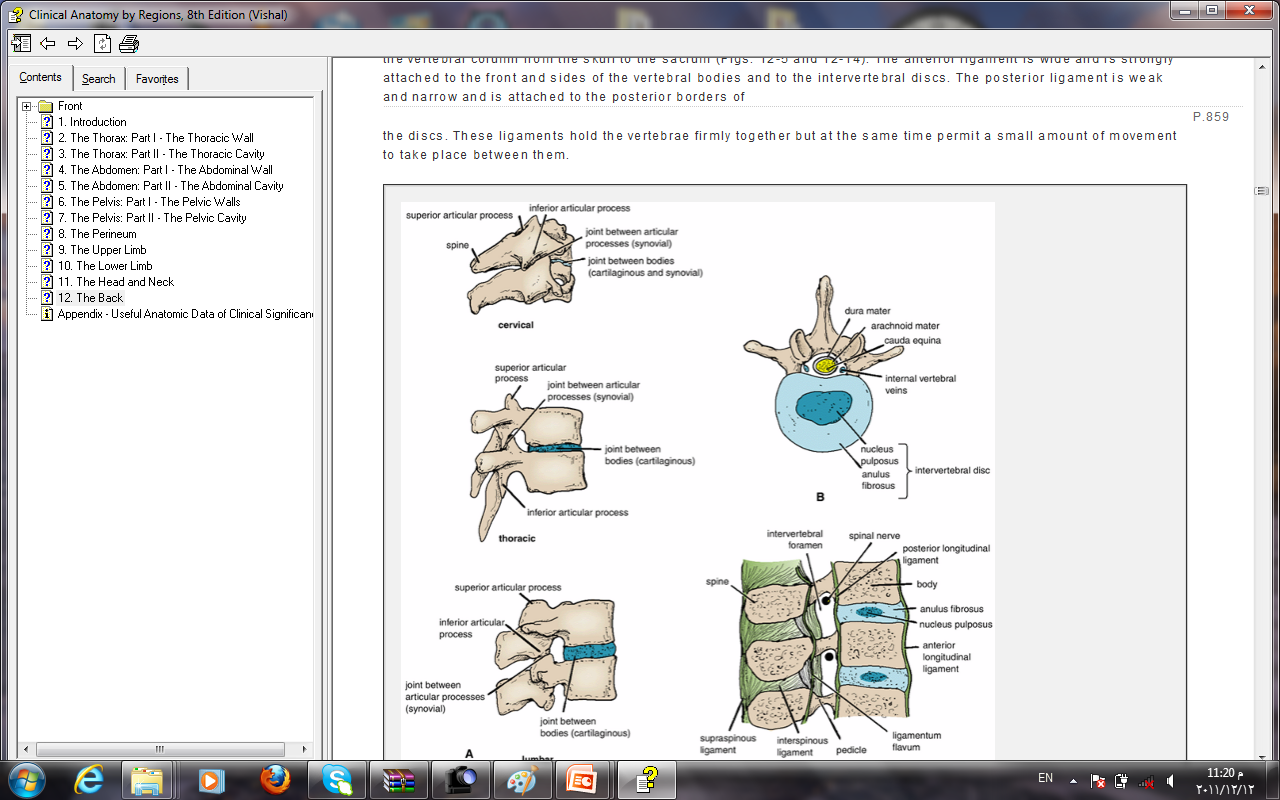 MAJOR EVENTS OF THE SECOND WEEK OF DEVELOPMENT
A-Completion of implantation of the blastocyst
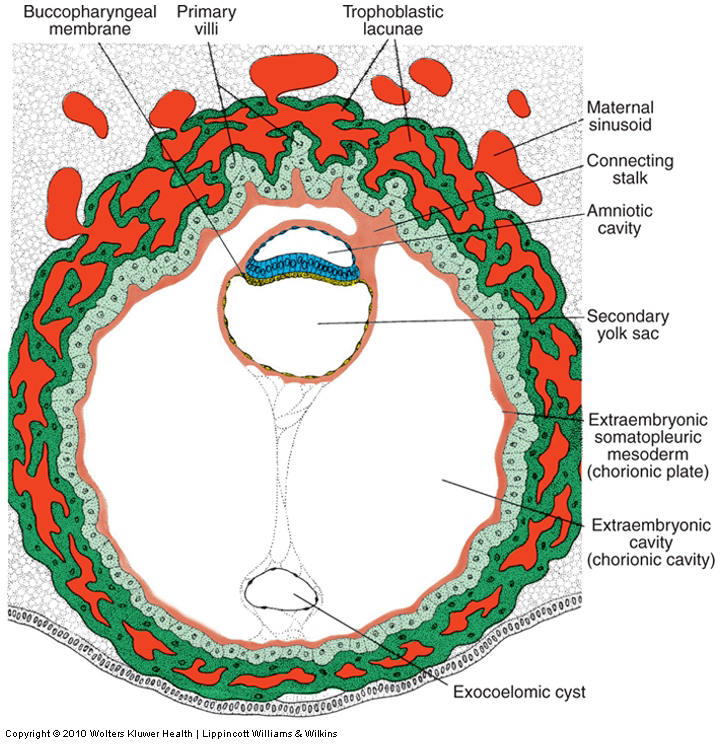 B-Production of a bilaminar embryonic disc
C-FORMATION OF EXTRAEMBRYONIC STRUCTURES: 
1-AMNIOTIC CAVITY
2-AMNION
3-YOLK SAC
4-CHORIONIC SAC
5- CONNECTING STALK
D-APPEARANCE OF PRIMARY CHORIONIC VILLI
E-APPEARANCE OF THE PRECHORDAL PLATE
MAJOR EVENTS OF THE THIRD WEEK
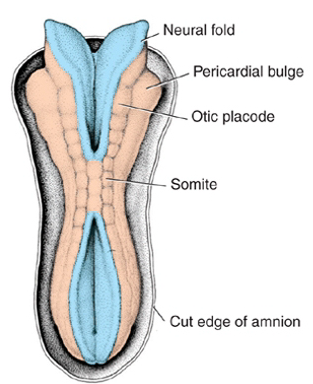 Development of
 THE PRIMITIVE STREAK
Development of
 THE NOTOCHORD

Formation of 
THE TRILAMINAR GERM DISC

Beginning of formation 
OF NEURAL TUBE
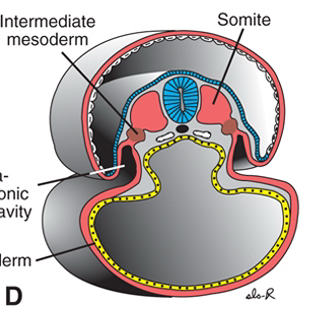